Методический семинар
ТЕХНОЛОГИЯ РАЗВИТИЯ КРИТИЧЕСКОГО МЫШЛЕНИЯ КАК СРЕДСТВО ФОРМИРОВАНИЯ 
МЕТАПРЕДМЕТНЫХ НАВЫКОВ 
НА УРОКАХ РУССКОГО ЯЗЫКА И ЛИТЕРАТУРЫ
Подольская Е.Ю.,
учитель русского языка и литературы первой квалификационной категории
МБОУ  «Морская кадетская школа»
 г. Северодвинска
Без стремления к новому нет жизни, нет развития, нет прогресса.В.Г. Белинский
Метапредметный подход 
Ученик не только овладевает системой
знаний, но и осваивает универсальные способы
действий и с их помощью сможет сам добывать
информацию о мире.
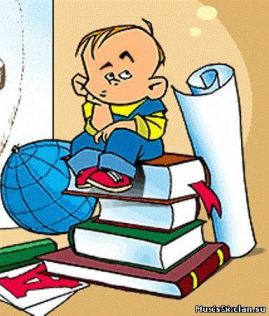 Это требования второго поколения образовательных стандартов.
Согласие между учителем и учеником и возможность для ученика думать самому составляют то, что зовётся умелым наставничеством. Конфуций
Урок в рамках технологии развития критического мышления (ТРКМ)
Роль учителя:
направляет усилия учеников в определенное русло
сталкивает различные суждения
создает условия, побуждающие к принятию самостоятельных решений
дает учащимся возможность самостоятельно делать выводы
подготавливает новые познавательные ситуации внутри уже существующих.
Кто ясно мыслит, тот ясно излагает. Артур Шопенгауэр
Критическое мышление 
развивает:

готовность к планированию 
восприятие идей других
достижение цели
готовность исправлять свои ошибки 
отслеживание хода рассуждений
поиск компромиссных решений.
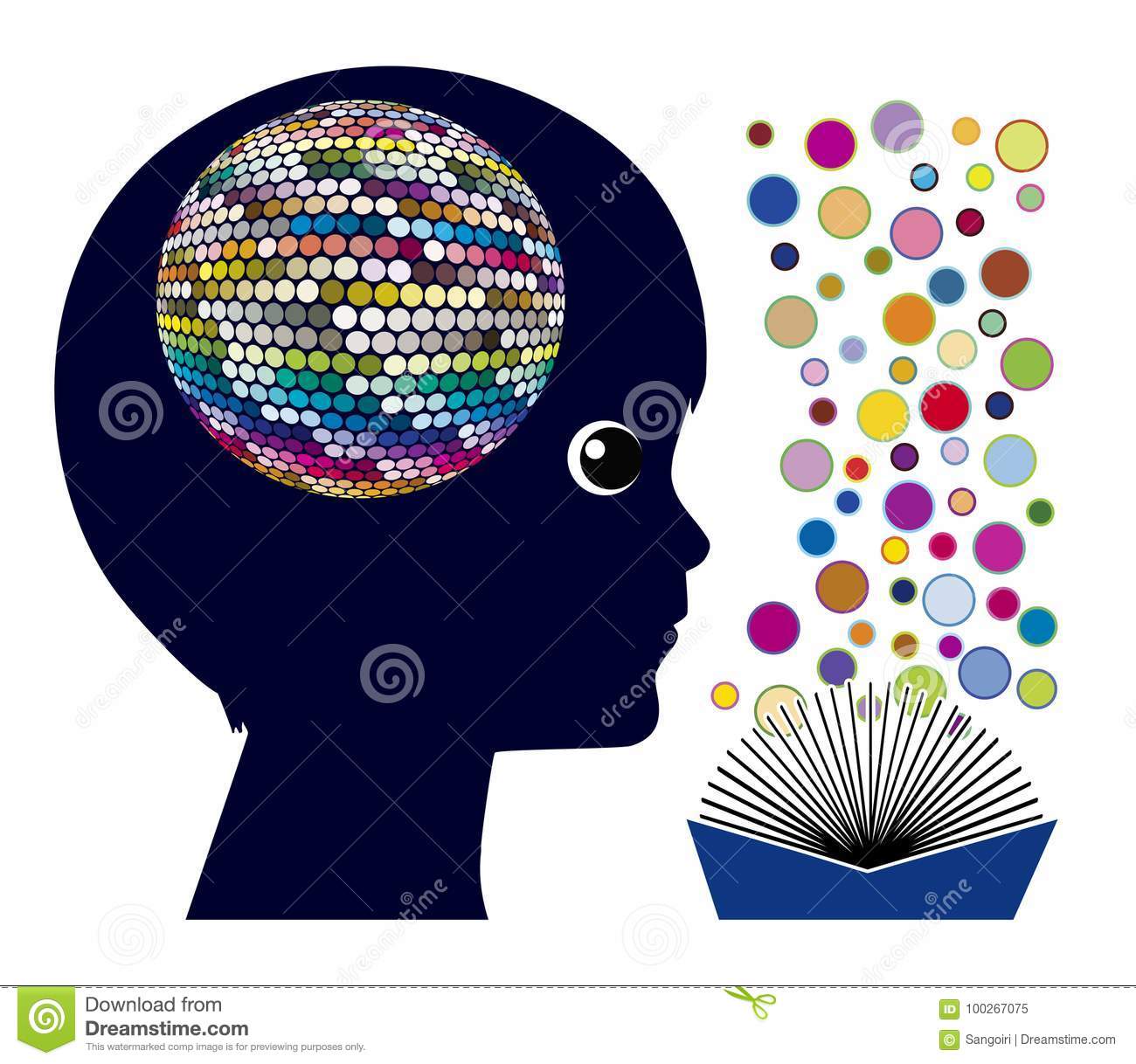 Чтобы быть хорошим преподавателем, нужно любить то, что преподаёшь, и любить тех, кому преподаёшь.В. Ключевский
Важнейшая задача цивилизации - научить человека мыслить.Эдисон
Учитель и ученик растут вместе...Конфуций
ТРКМ

ВЫЗОВ

РЕАЛИЗАЦИЯ (осмысление)

РЕФЛЕКСИЯ
ТРАДИЦИОННЫЙ УРОК

Введение в проблему (актуализация)

Изучение нового материала

Закрепление, проверка усвоения материала
! Методические приемы
Уча других, мы учимся сами...Л. Сенека
Приемы технологии развития критического мышления
Первый этап – «ВЫЗОВ»:

«Кластер»
«Корзина идей» или «Мозговая атака»
Прогнозирование по иллюстрации или заголовку
Игра «Верите ли…?»
Таблица «Знаю- хочу узнать – узнал»
Прием «Дерево предсказаний»
Прием «Ассоциация»
Прием «Отсроченная догадка»
Прием «Театрализация»
Хорошие учителя создают хороших учеников...М. Остроградский
Составление КЛАСТЕРА:  Урок литературы 5 класс. 
Изучение рассказа И.С. Тургенева «Му-му»
Портрет
Отношение к Татьяне
Описание каморки
Герасим
Отношения
 с дворовыми
Отношение
 к Му-му
Отношение 
к барыне
Ученик - это не сосуд, который надо наполнить, а факел, который надо зажечь. Плутарх
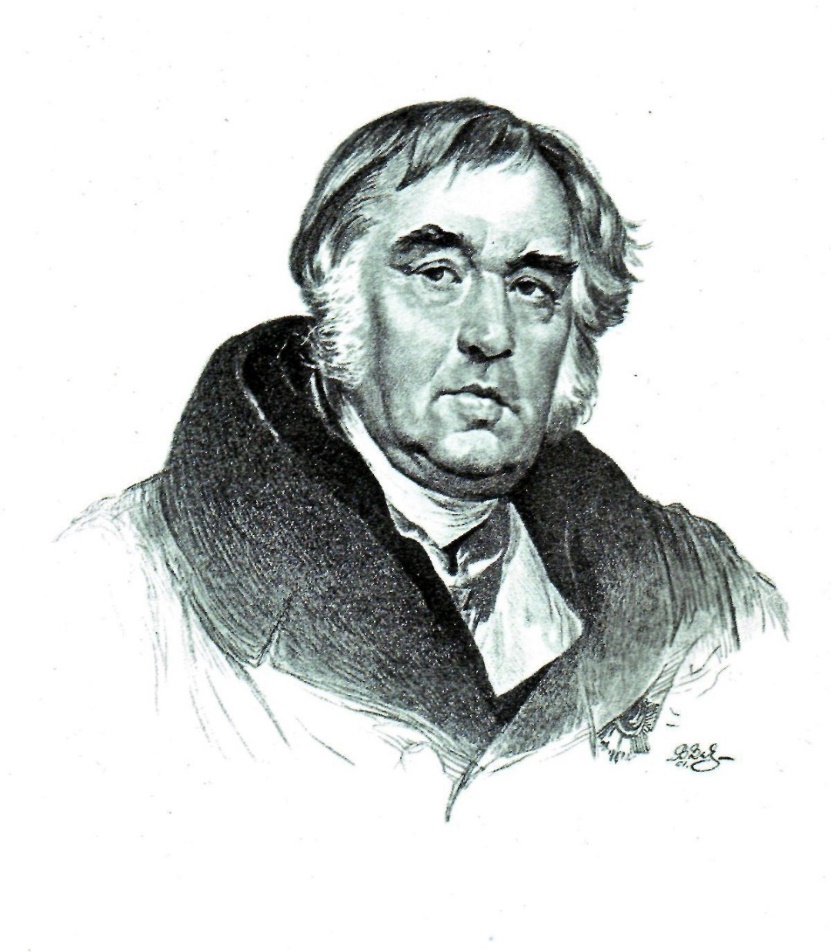 Игра «Верите ли?..»: 
                                          Урок литературы 5 класс. 
    Знакомство с биографией И.А. Крылова. 
Иван Андреевич Крылов родился 
2 февраля 1769 года.
2. Он родился в городе Самаре. 
3. Его семья жила бедно. 
4. Иван Андреевич Крылов начал работать 
в Петербурге.
5. Он работал продавцом. 
6. Крылов выучил несколько языков. 
7. Он начал писать в 16 лет.
8. Крылатые фразы из басен Ивана Андреевича Крылова 
стали поговорками. 
9. В первой книге Крылова были рассказы. 
10. Фраза «Басня – книга мудрости» принадлежит Гоголю.
Учиться дозволено и у врага. Овидий
«Дерево предсказаний»:
Листочки – прогноз

Ветки – аргументы, обоснование прогноза

Тема – ствол (Что будет дальше? Чем закончится рассказ? Как будут разворачиваться события после финала?)
Воспитатель сам должен быть тем, чем он хочет сделать воспитанника… В. Даль
Урок литературы, 7 класс
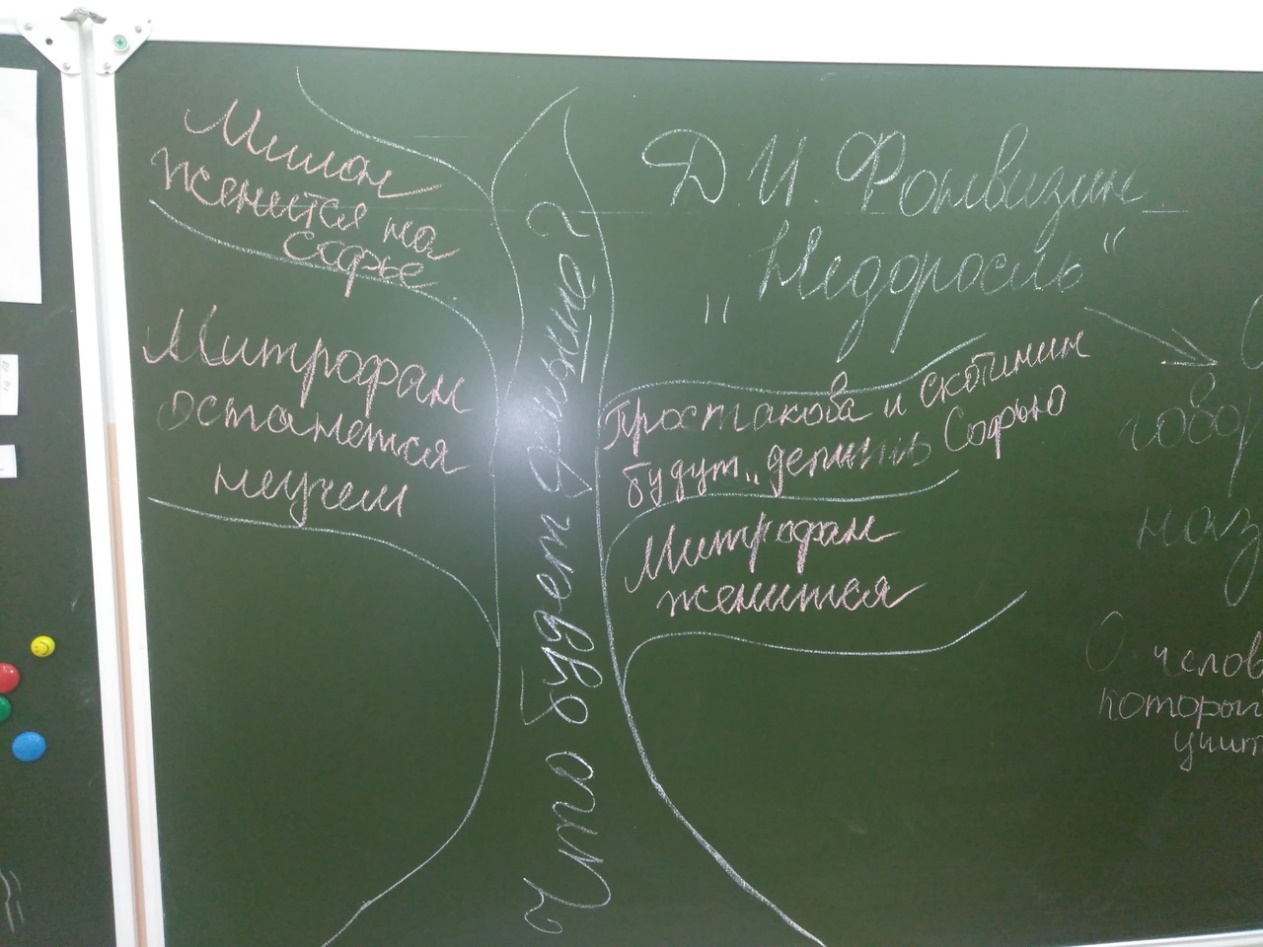 Тема: «Д.И. Фонвизин
Комедия «Недоросль»
Этап: «вызов»
Прием: «Дерево предсказаний»
Где хороший учитель, там и хорошо воспитанные ученики.Д. Лихачёв
«Дерево предсказаний» / Урок литературы 5 класс. 
Знакомство с произведением Н.В. Гоголя 
«Ночь перед Рождеством» 

СТВОЛ:
Какие мысли, образы у вас возникают 
при слове «Рождество»?
     Ответы… (подарки, елка, снег, зима...)  
Что может произойти в рассказе 
      с таким названием?
Как будут развиваться события дальше?
Чем все закончится?
Уча других, мы учимся сами...Л. Сенека
Приемы технологии развития критического мышления
Второй этап – «Осмысление»:

Чтение с остановками
Прием «Инсерт» - чтение с пометами
Работа с вопросником
Взаимоопрос
Логические цепочки
Прием «Ромашка Блума»
Прием «Толстые и тонкие вопросы»
Уча, учимся. Сенека
При изучении наук примеры полезнее правил. Исаак Ньютон
Анализ использования 
приема «Инсерт» 
на уроках литературы 
в 5-7 классах:
«уже знал» - 5 %
«узнал новое» - 93 %
«думал иначе» - 30 %
«не понял, есть вопросы» - 10%
«хочу изучить глубже» - 68 %
СПАСИБО ЗА ВНИМАНИЕ!